Power Up: English ACT Prep, Week 5
Review
“White Water Worrier” | Reflection
“White Water Worrier” | Reflection
Essential Question
How can I increase my ACT score?
Learning Objectives
Recognize the type of question on the English portion of the ACT. 
Understand what the type of question is asking for to more quickly answer questions.
[Speaker Notes: The types of questions will all be Conventions of Standard English: sentence structure and formation, punctuation, and usage, see slide 7.]
LEVEL UP!
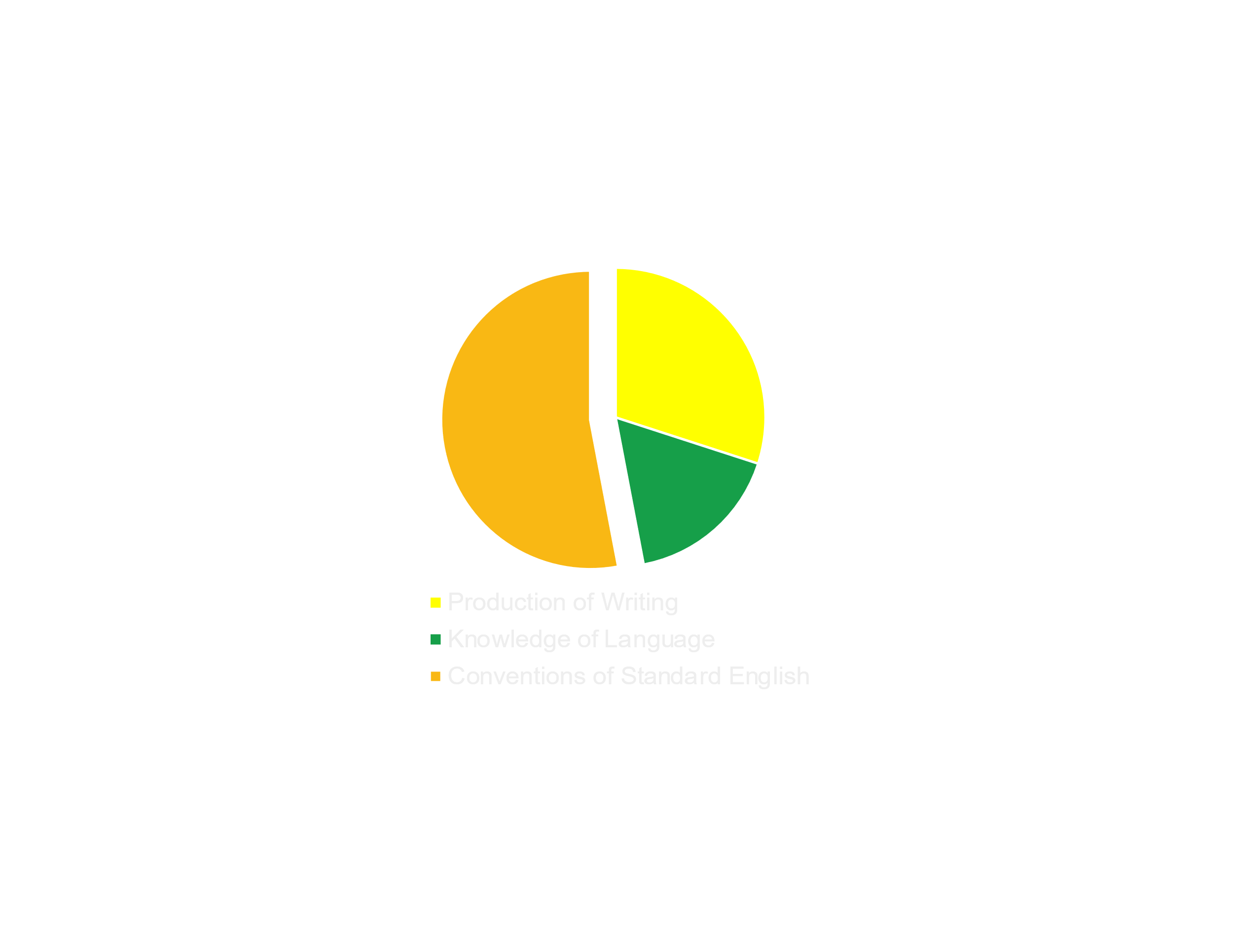 Conventions of Standard English:
     Sentence Structure and Format
     Punctuation
     Usage
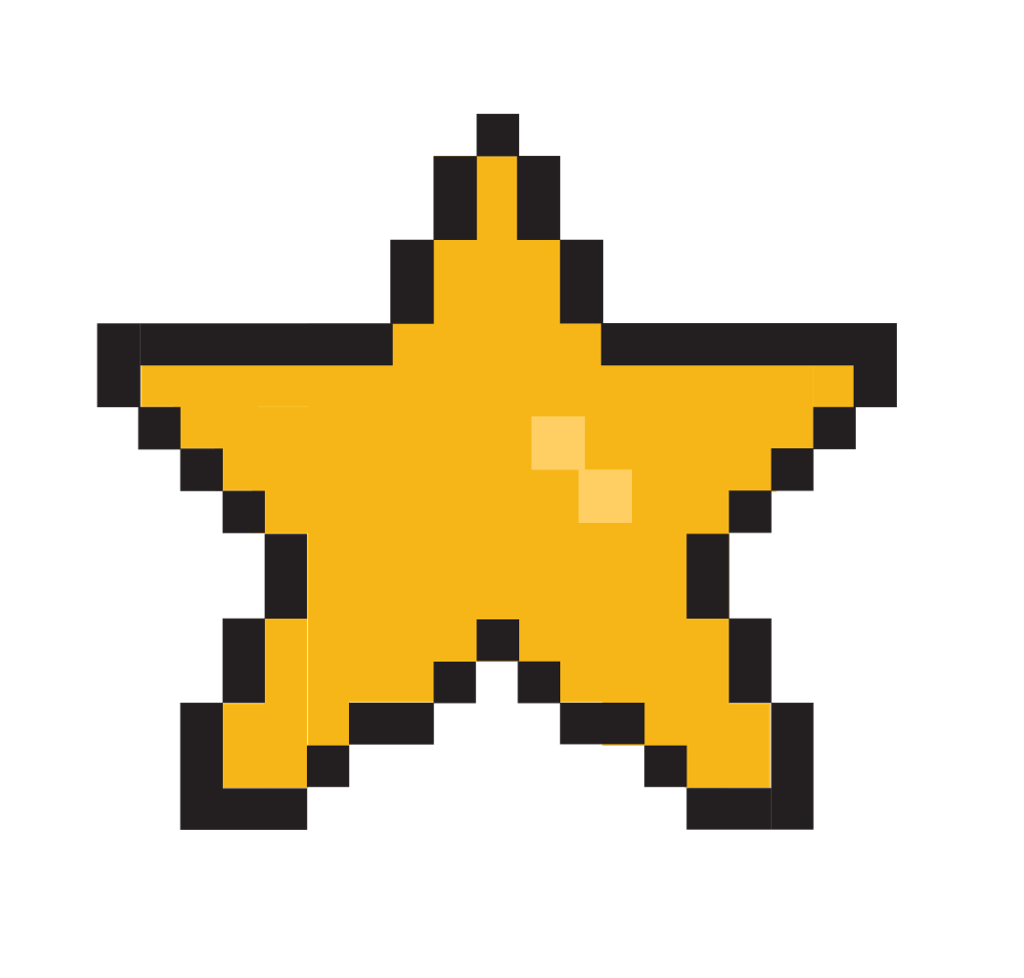 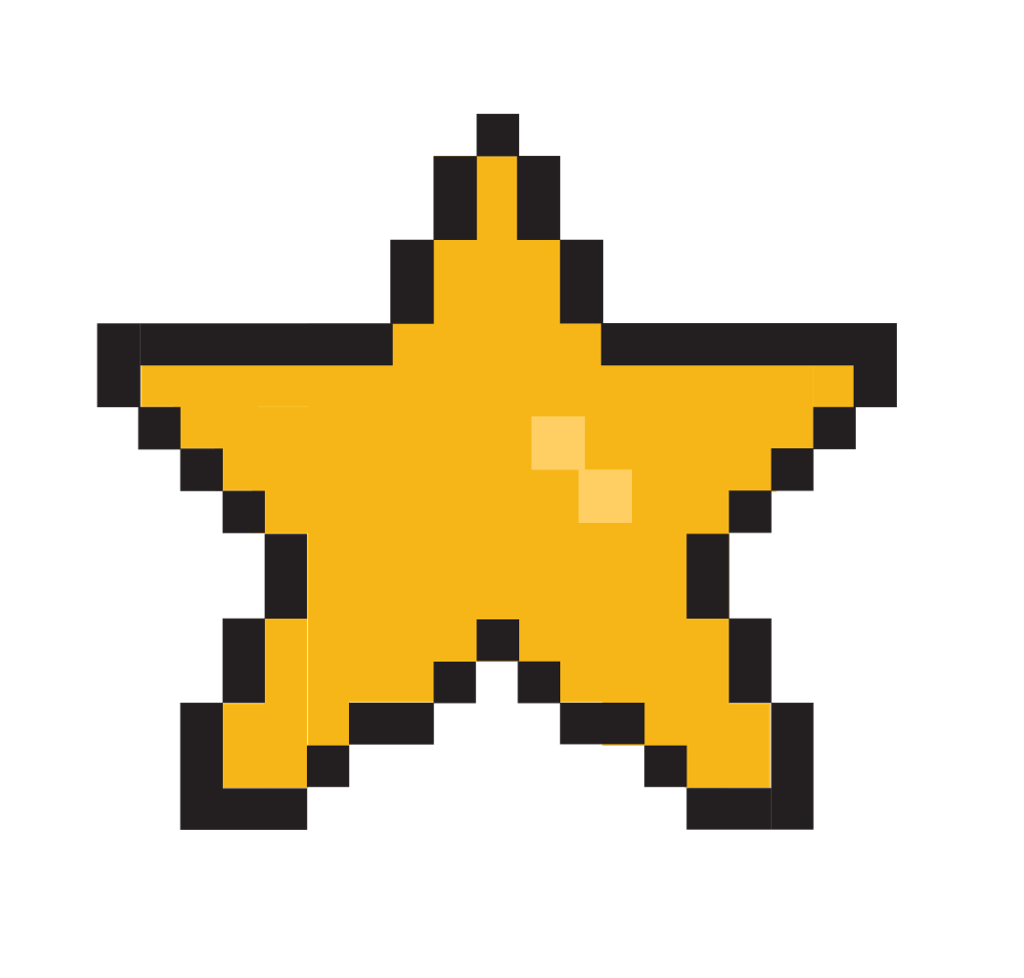 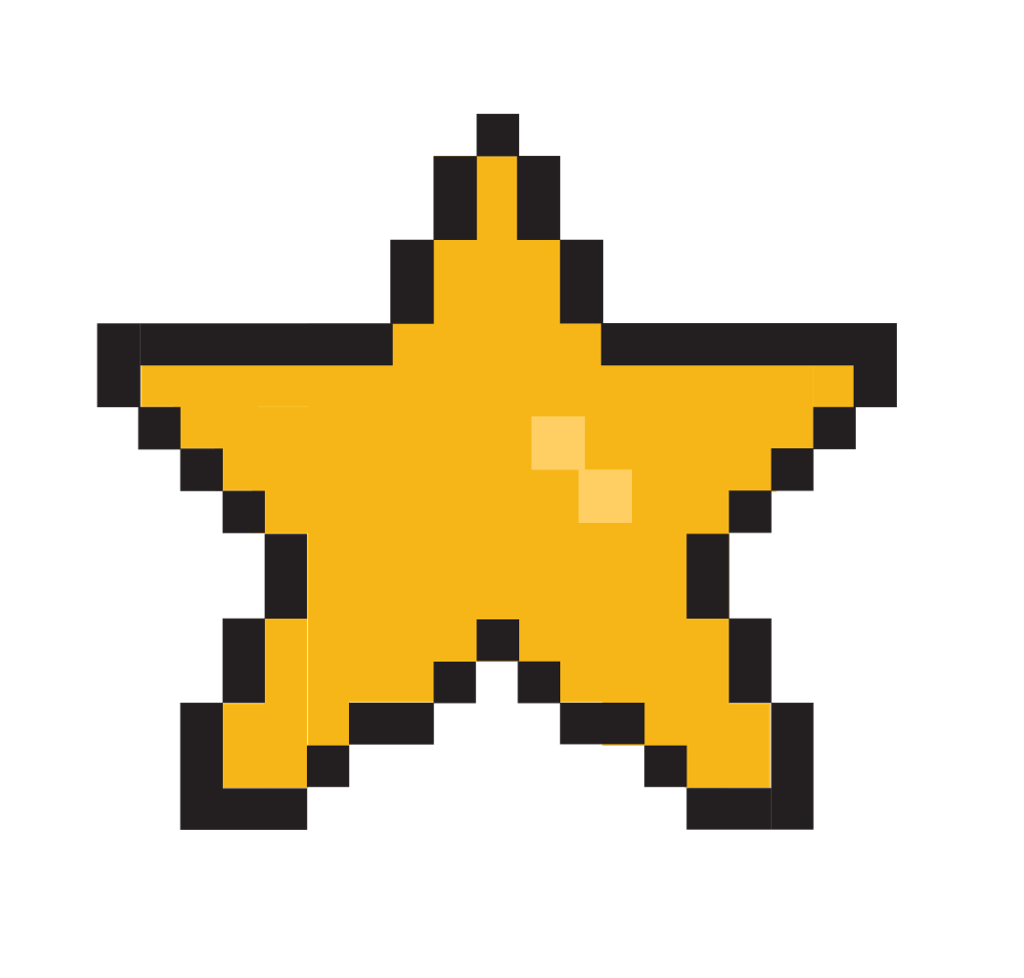 [Speaker Notes: Description of English test. ACT. (n.d.). https://www.act.org/content/act/en/products-and-services/the-act/test-preparation/description-of-english-test.]
How Are You Feeling?
Reflect on your progress and give one of the following to indicate how you feel about what you have learned so far.
	Thumbs up - “I got this!” 

	Thumbs sideways - “I think I got this”

	Thumbs down - “I don’t got this”
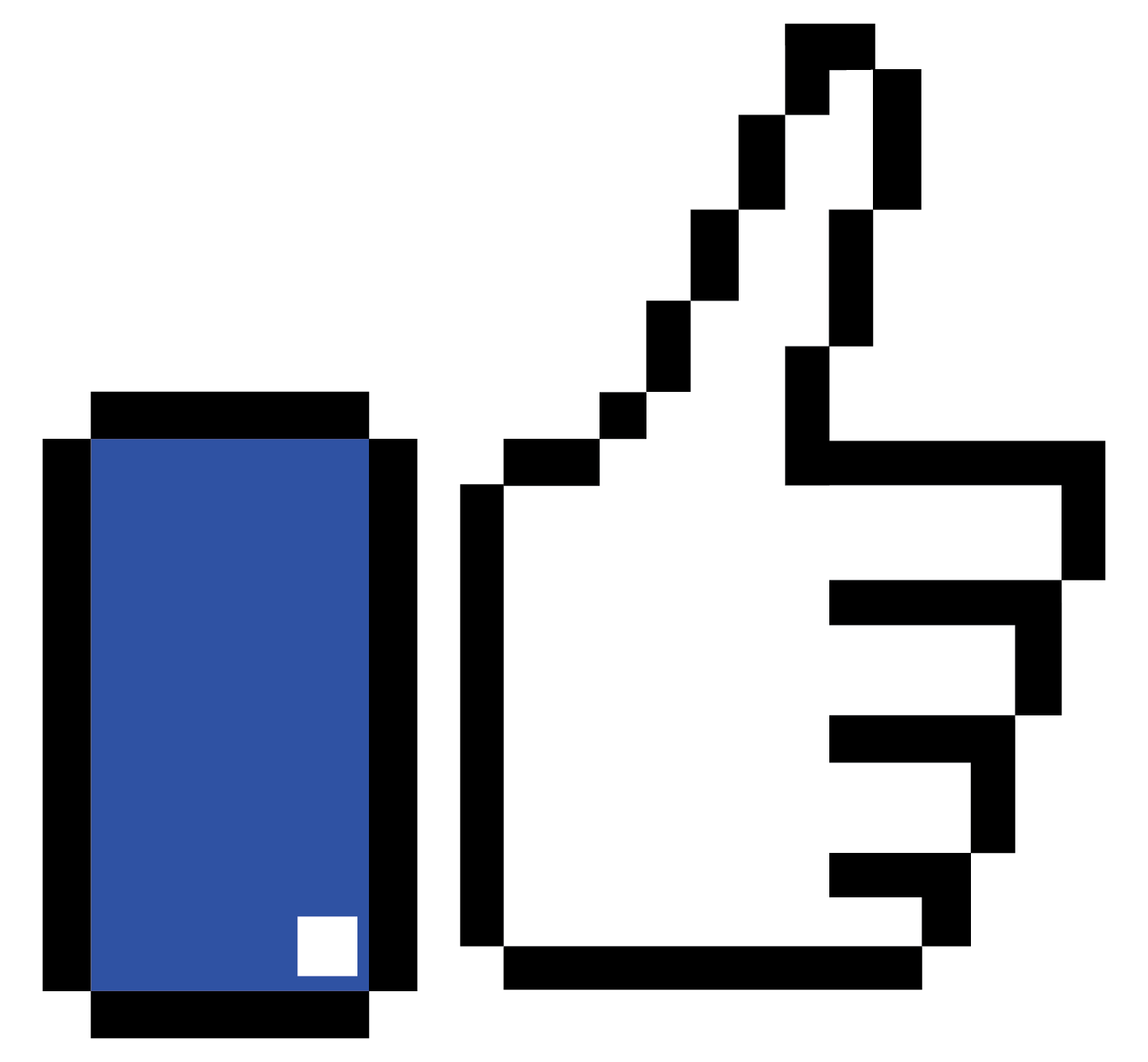 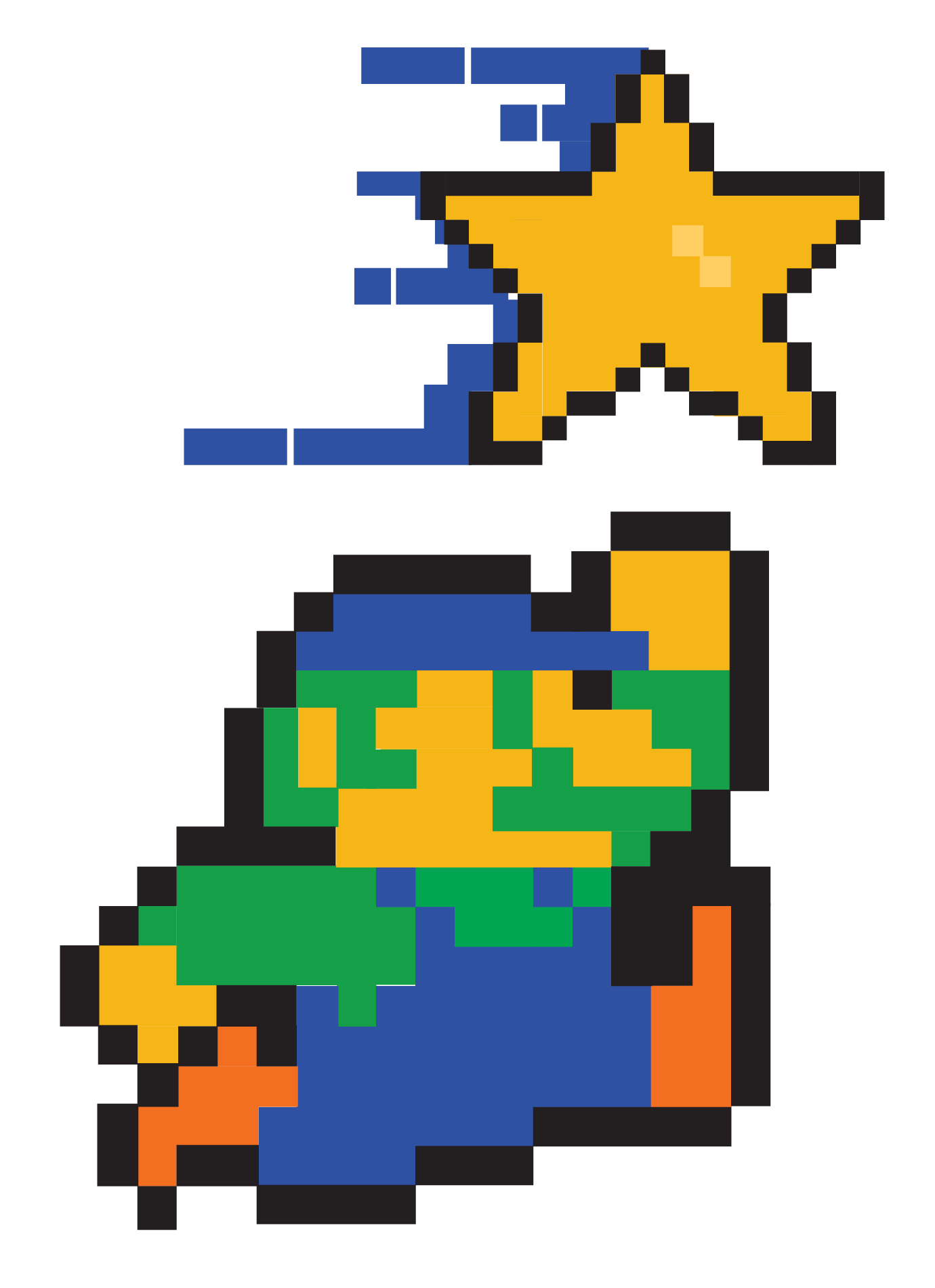 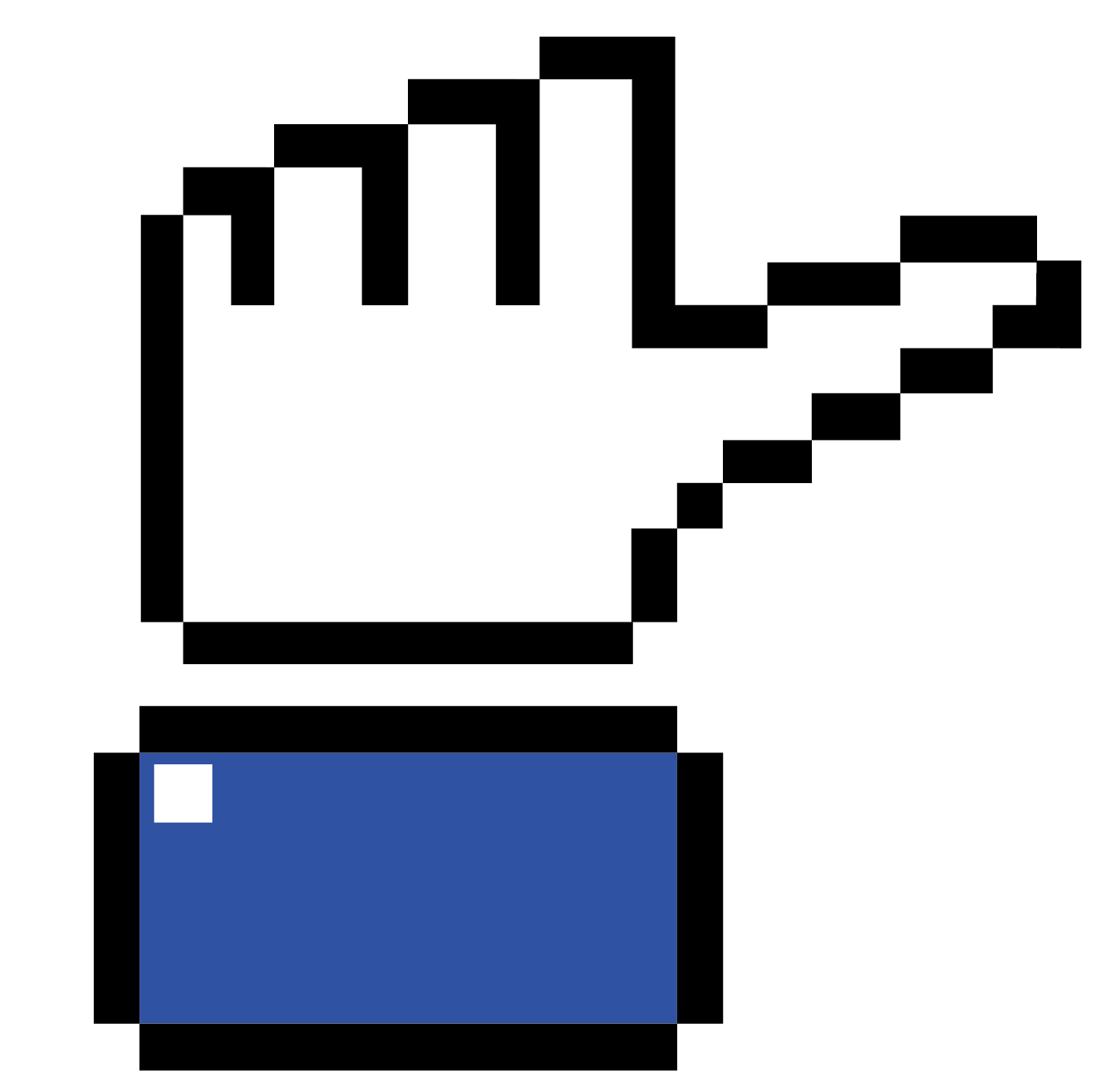 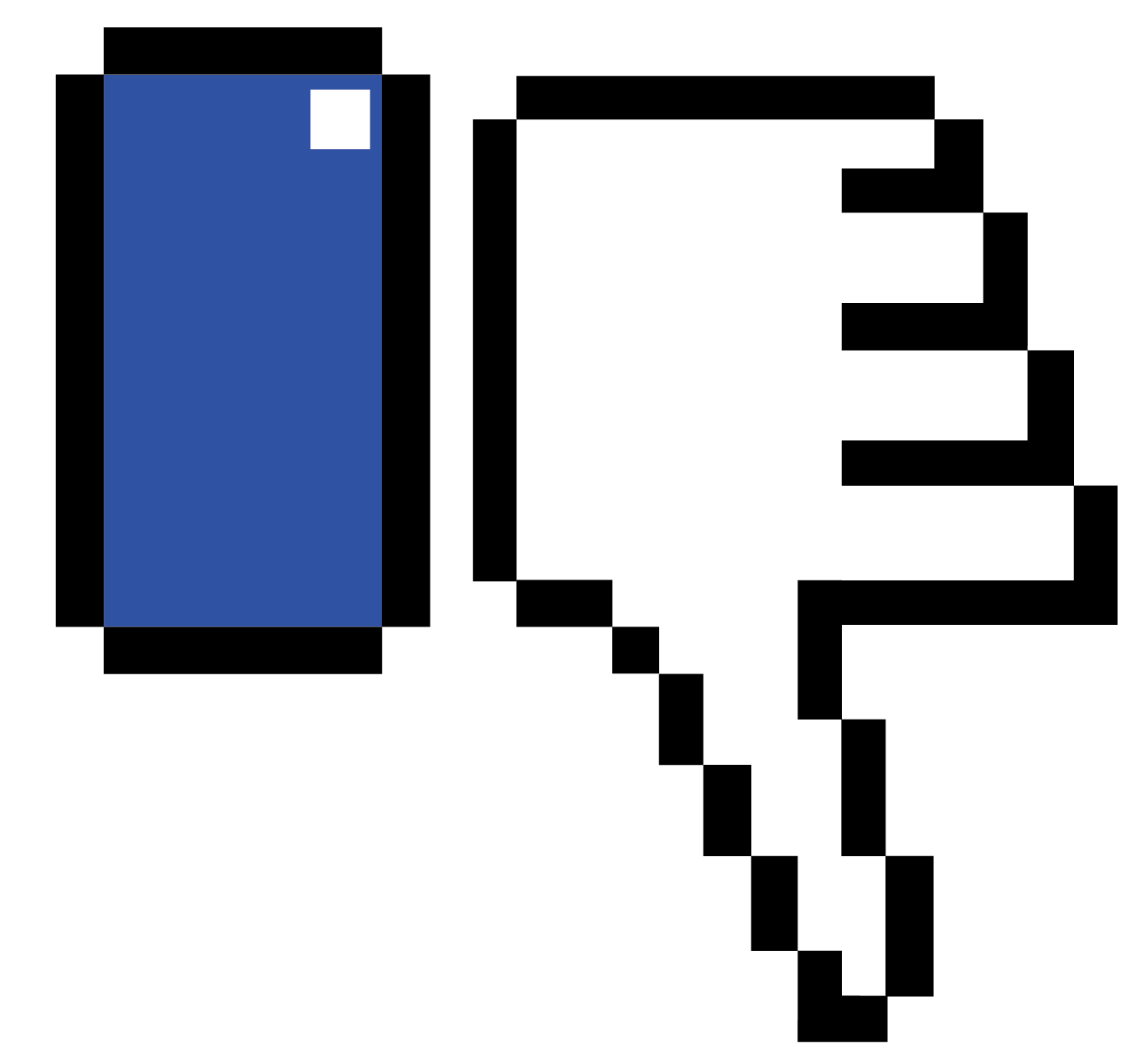 Rose, Bud, and Thorn
Review your Skill Sets Check handouts from Power Up weeks 2, 3, and 4. Find an example of each of the following:
Rose - This rule is beautifully easy to understand. 
Bud - I’m starting to blossom with this rule. 
Thorn - This rule is painful to grasp!
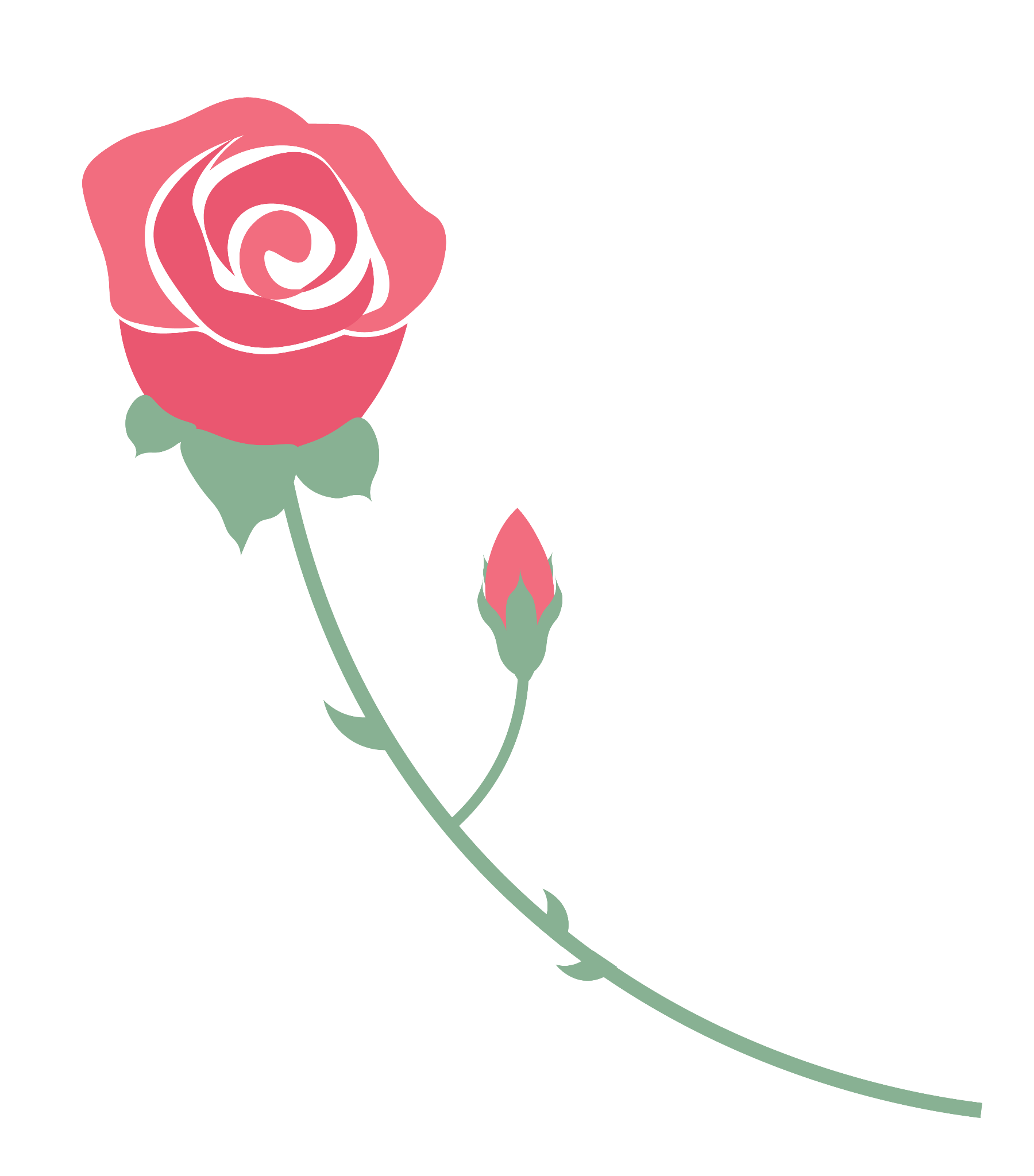 [Speaker Notes: K20 Center. (n.d.). Rose, Bud, And Thorn. Strategies. https://learn.k20center.ou.edu/strategy/2224]
ACT English Subject Tip
Answer Choices 
Use the answer choices to figure out what the question is asking for. 
For example, if all the answer choices have a common grammar pattern (i.e. they all have commas in different places) try to remember all that you learned about that specific grammar rule.
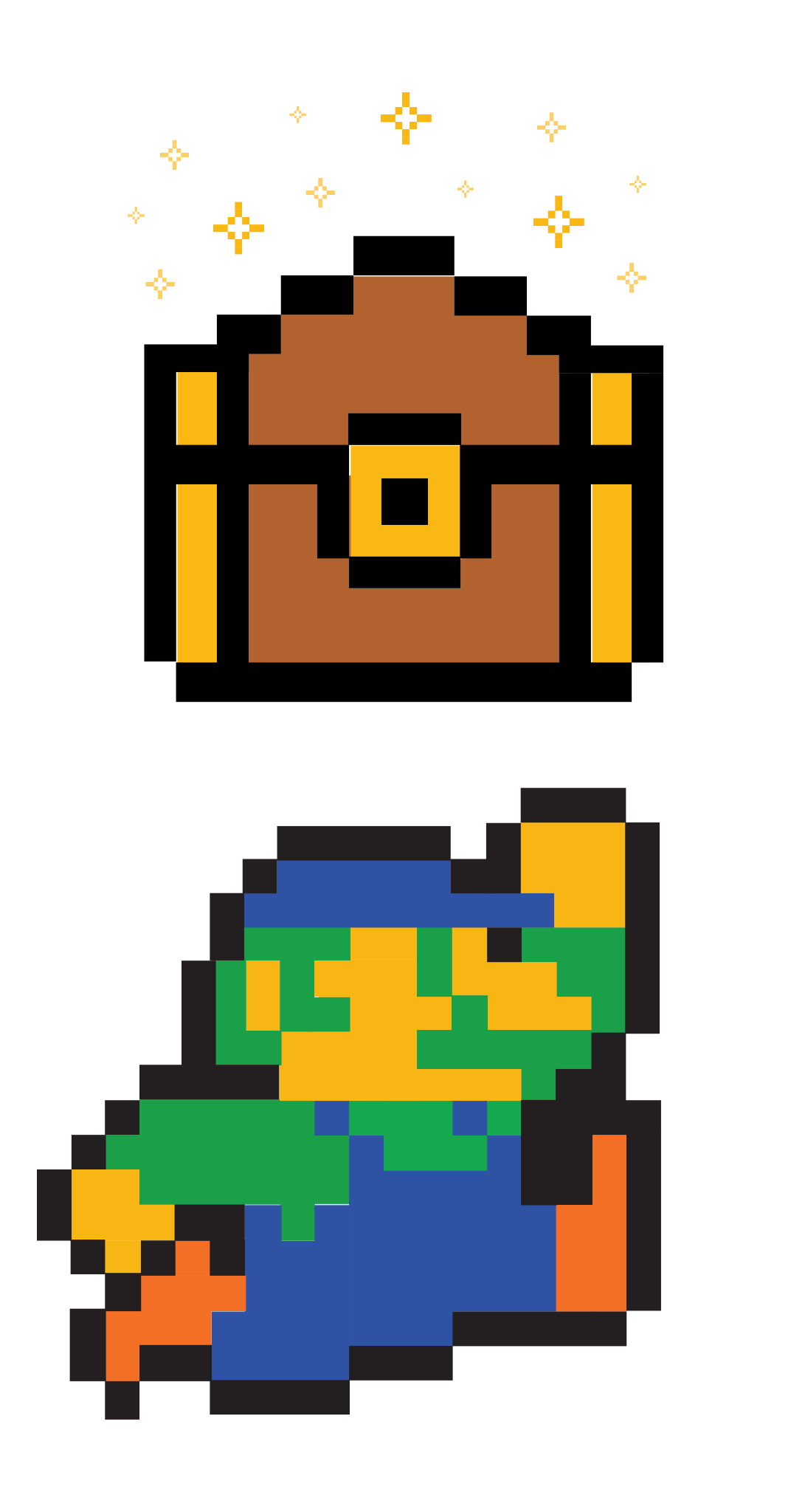 [Speaker Notes: Description of English test. ACT. (n.d.). https://www.act.org/content/act/en/products-and-services/the-act/test-preparation/description-of-english-test.html 

Sult, E. P., & Piqosity. (2021, October 20). ACT English Strategies. Piqosity. https://www.piqosity.com/act-english-strategies-tips/#:~:text=The%20first%20answer%20to%20many,least%20some%20of%20the%20answers.]
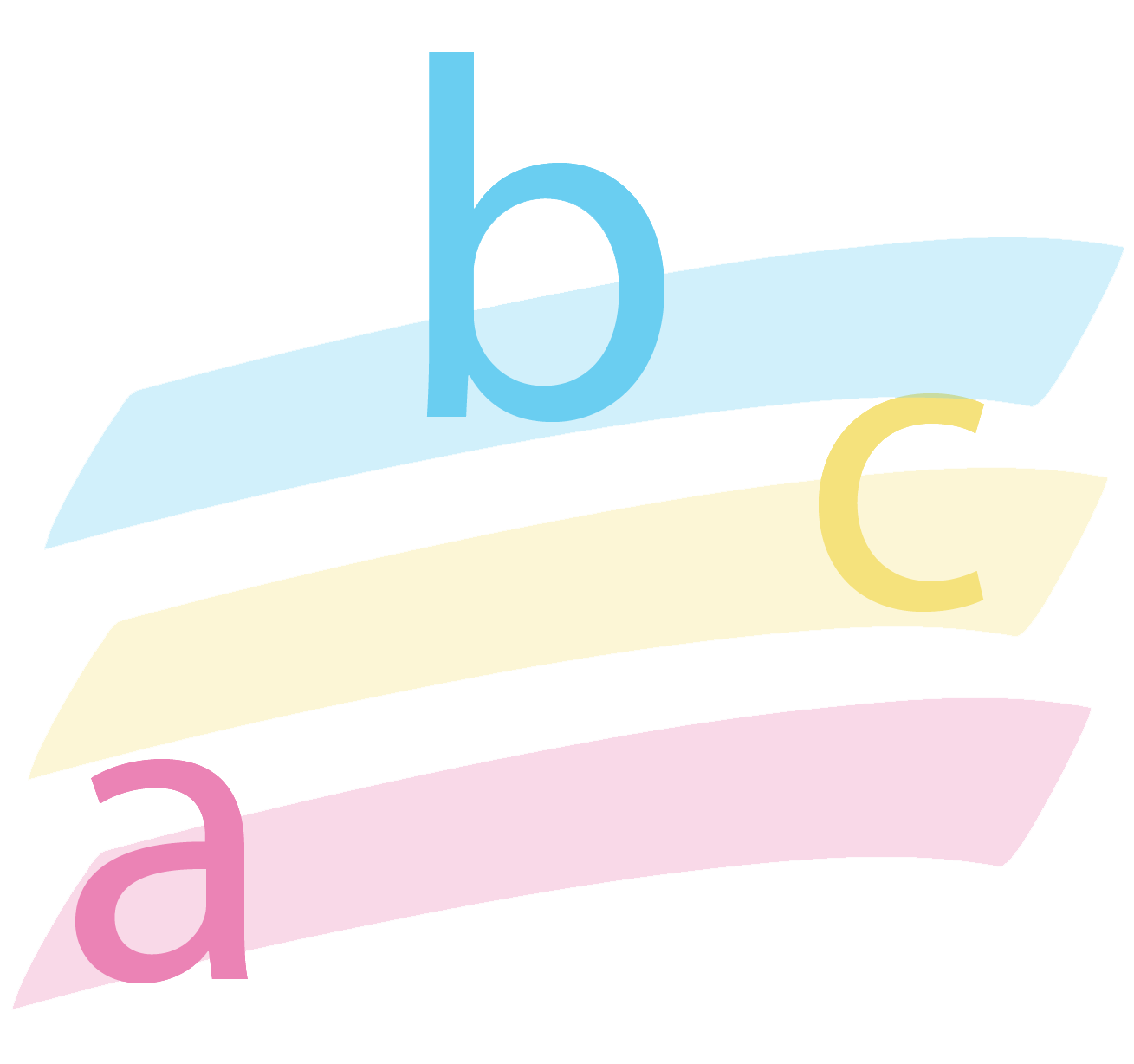 Categorical Highlighting
Annotate the “Inflation A” handout by using three highlighters. 
Highlight the following in different colors: 
Usage questions 
Punctuation questions 
Sentence Structure questions 
Write notes next to the highlighted portions that explain your reason for highlighting.
[Speaker Notes: K20 Center. (n.d.). Categorical Highlighting. Strategies. 
https://learn.k20center.ou.edu/strategy/192]
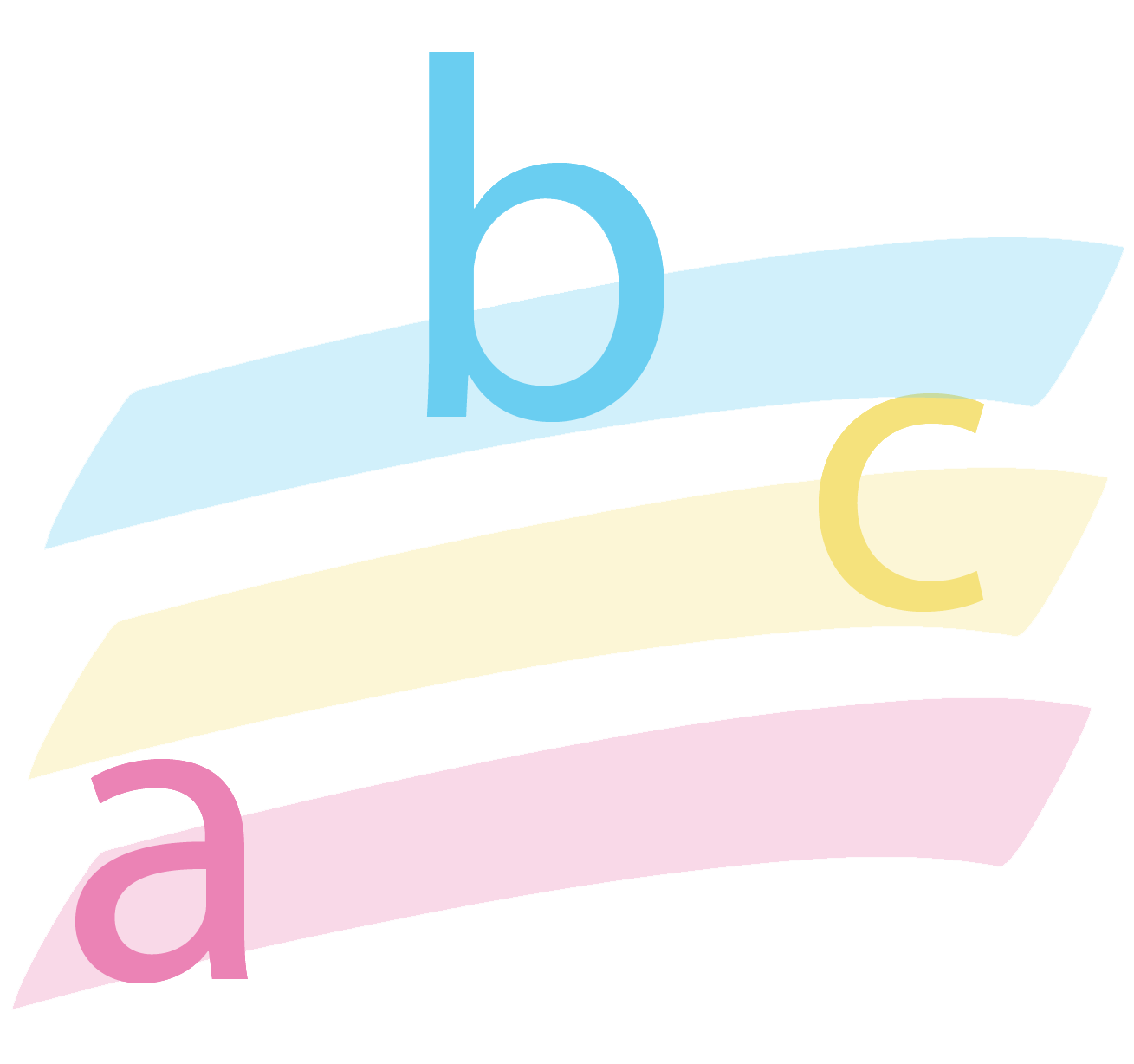 Category: Usage
[Speaker Notes: K20 Center. (n.d.). Categorical Highlighting. Strategies. 
https://learn.k20center.ou.edu/strategy/192]
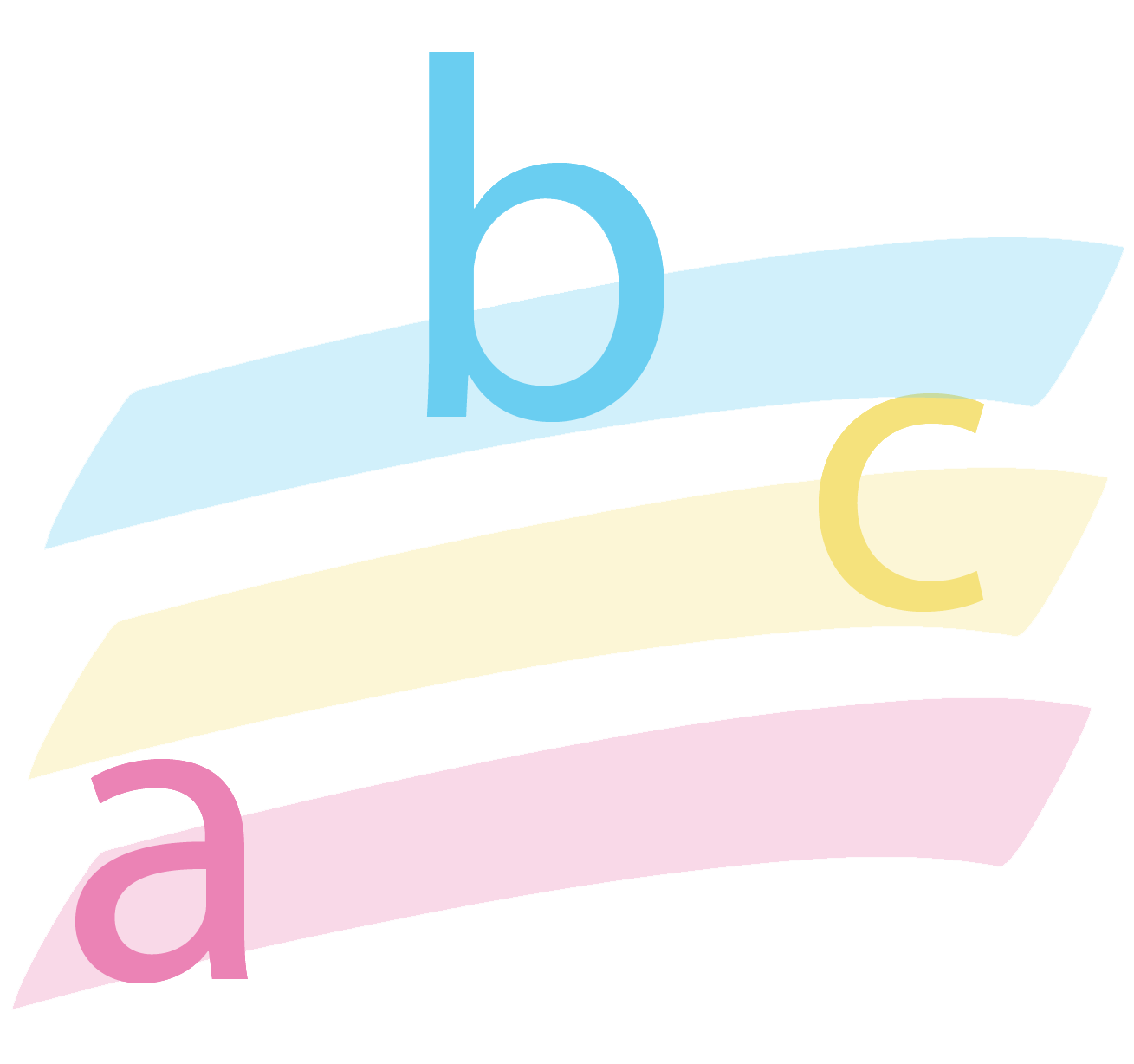 Category: Punctuation
[Speaker Notes: K20 Center. (n.d.). Categorical Highlighting. Strategies. 
https://learn.k20center.ou.edu/strategy/192]
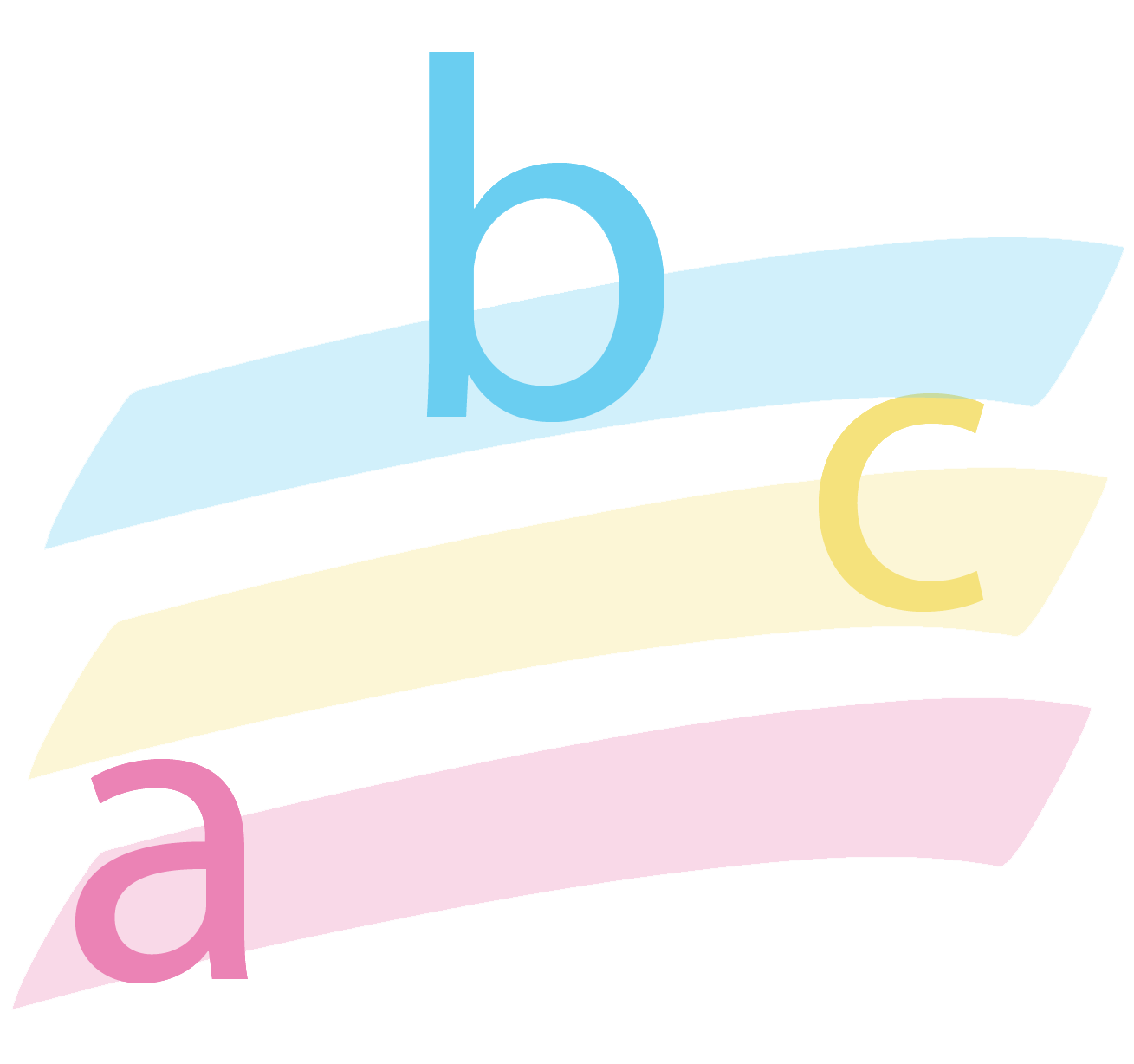 Category: Sentence Structure
[Speaker Notes: K20 Center. (n.d.). Categorical Highlighting. Strategies. 
https://learn.k20center.ou.edu/strategy/192]
College ACT Requirements
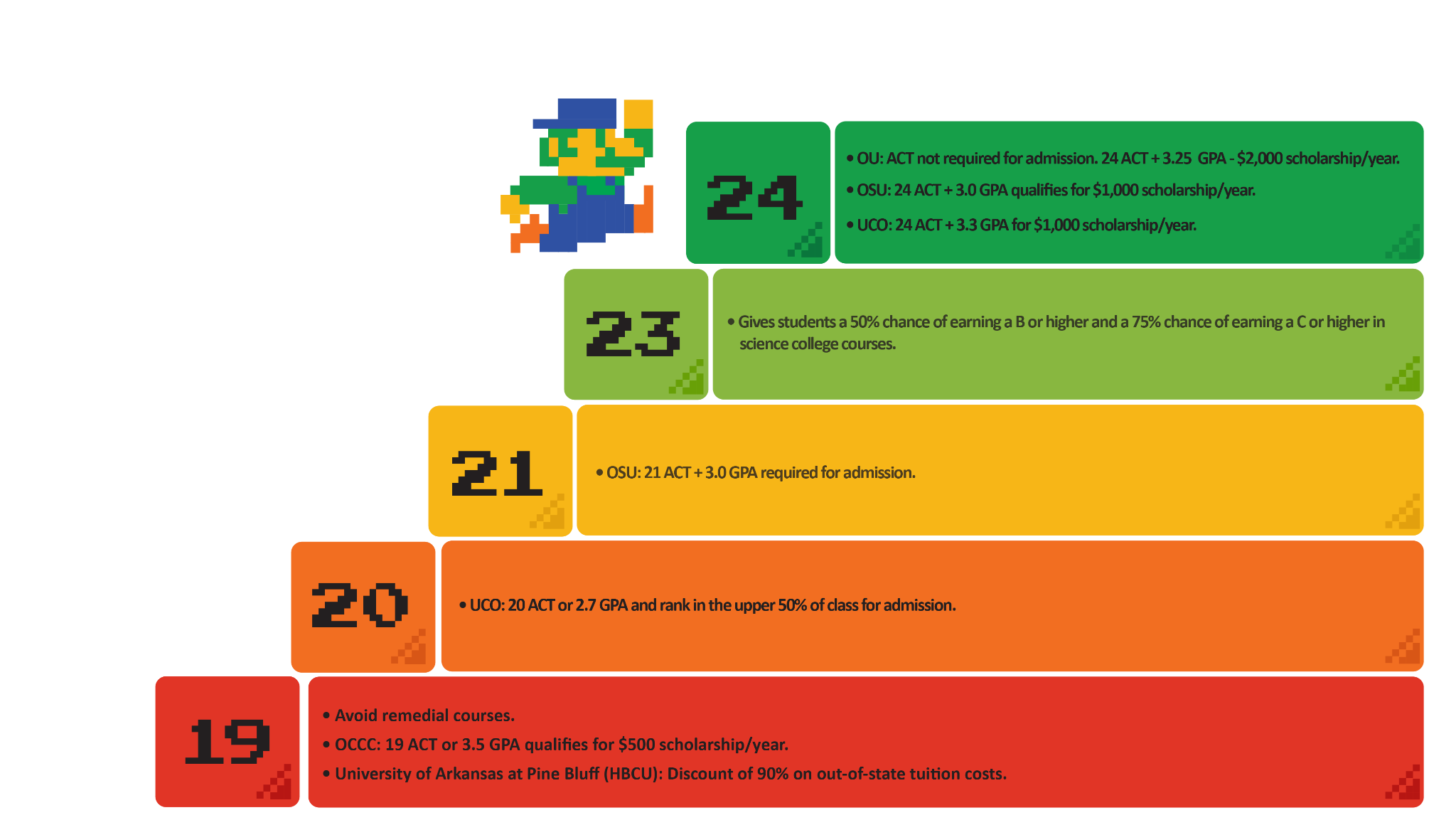 English Score Chart
“
If I want to avoid remedial classes I just need to get about 57% correct!
“
I have a chance at receiving scholarships when I get close to 80% correct!
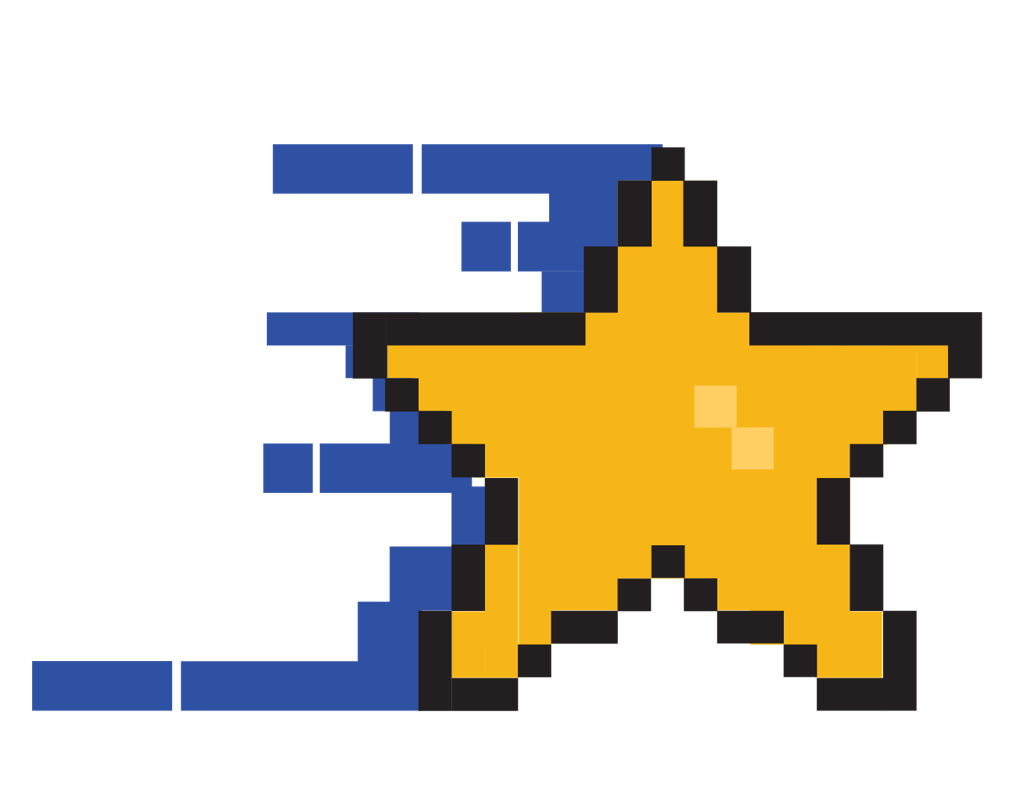 Revisit Goal Setting
Take out your Goal Setting handout again and update your action!
Choose at least one NEW action from the provided list to increase your English score. 
Add the action to the handout in the table provided.
You may write it out completely
Or you may just use the number.
Refer back to the action and add the dates you practiced your action throughout the rest of the school year.
You Powered Up!
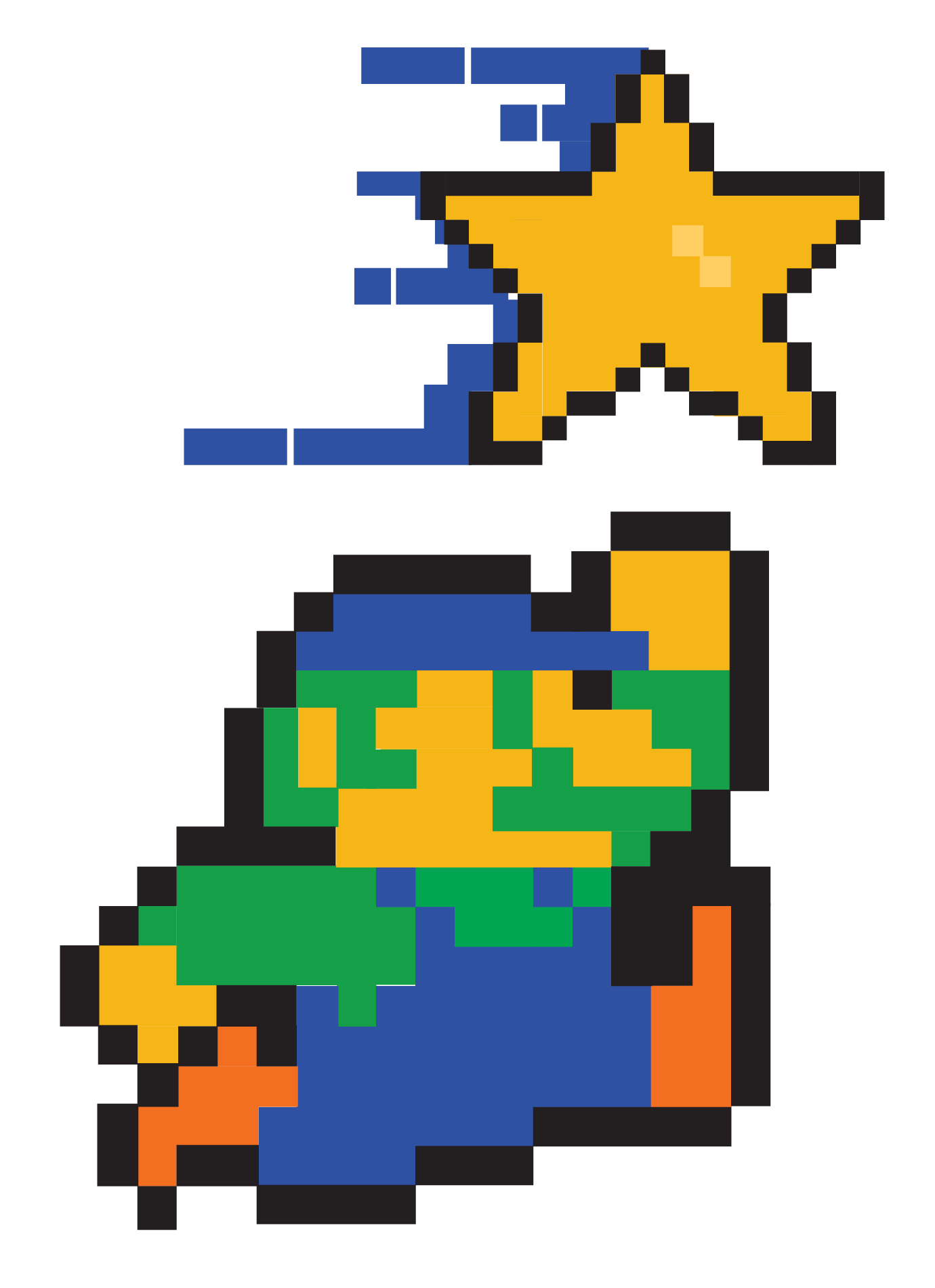 Side Quest: Try your skills and answer the questions on the Inflation A passage you just annotated. 

Sneak Peek: Next time we will be learning about a new section of the ACT English subject focused on Organization and Topic Development.